Figure 1. Sequence of events in the object construction task. (A–G) Series A; the model object (A) appeared randomly ...
Cereb Cortex, Volume 17, Issue 12, December 2007, Pages 2914–2932, https://doi.org/10.1093/cercor/bhm017
The content of this slide may be subject to copyright: please see the slide notes for details.
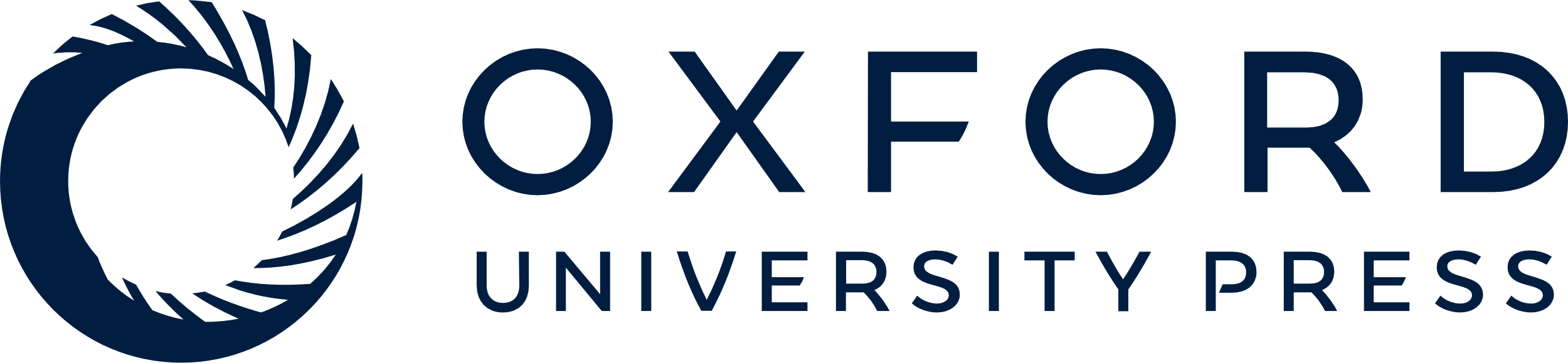 [Speaker Notes: Figure 1. Sequence of events in the object construction task. (A–G) Series A; the model object (A) appeared randomly offset to the left or right of the gaze fixation target, whereas the copy object (C) appeared centered on the fixation target. (H–M) Series B; the model object (H) appeared centered on the gaze fixation target, whereas the copy object (J) appeared randomly offset to the left or right of the gaze fixation target. (A, H) In both series, after an initial period of central fixation (500 ms), a model object consisting of an arrangement of squares was presented for 750 ms. (B, I) A 750-ms delay period followed. (C, J) A copy object was presented for 750 ms. The copy object was identical to the preceding model except for the absence of a single square, referred to as the missing critical square. (D, K) An array of 2 choice squares was presented for 300–600 ms, in a horizontal array (D) or a vertical array (K) at random across trials. (E, L) One of the choice squares selected at random, the first choice, brightened for 700–1000 ms (represented by the open choice square). (M) If the monkey depressed the response key during this interval, the bright square translated inward toward the copy object in a horizontal direction producing a new configuration. (F) If the monkey did not depress the response key during the first choice interval, the second choice square brightened for 700–1000 ms. (G) If the monkey depressed the response key during the second choice period, the second choice was added to the copy object. (G, M) After the selected choice square was added to the copy object, the new configuration remained visible for 300 ms.


Unless provided in the caption above, the following copyright applies to the content of this slide: © The Author 2007. Published by Oxford University Press. All rights reserved. For permissions, please e-mail: journals.permissions@oxfordjournals.org]